TERE TULEMAST!Pre-departure meeting19 December 2024
www.tlu.ee/orientation
Agenda
Practical  matters
Studies
Information for students with special needs
Practical information: Tallinn and Estonia
Intercultural communication, culture shock
Tallinn University
Location: Narva mnt 25, Tallinn
Most classes take place on the main campus
Please check the Virtual Tour and the Map
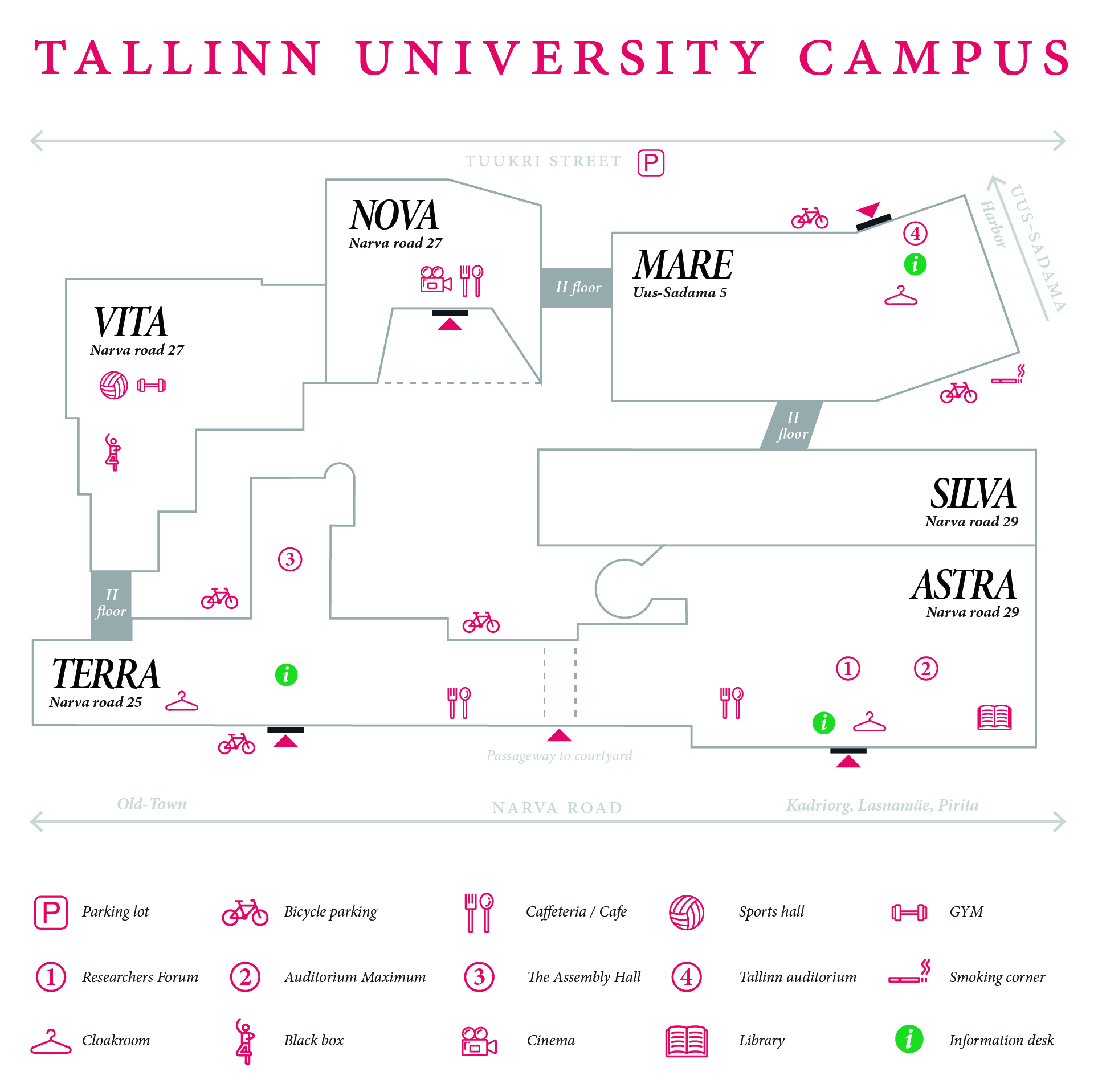 Orientation
Please keep an eye on the information at www.tlu.ee/orientation

Participation in information sessions is 
mandatory!
Accommodation
Still looking for accommodation? Email: exchange@tlu.ee
Some places still available in the dorm and there are some offers for private accommodation

Karu Dorm:
Open 24/7, can move in from 25 January
Direct contact: Anita Mägi (anita.magi@tlu.ee)

Private housing:
Read the contracts carefully!
Any payment you need to make in cash – ask for receipt or make a paper signed by both to confirm the delivery
Take pictures of any faults in the apartment and confirm it with the landlord.
Practical matters
Check that you have the Estonian time settings in your Calendar
Staff emails normally follow the pattern firstname.lastname@tlu.ee
Sim cards, public transportation cards – get in T-222 or during orientation
Practical matters and what to bring
EU citizens: European Health Insurance Card (EHIC)
NB! Tallinn University does not provide insurance for students
We will provide you with a buddy student (local student to help you during the stay). Apply: https://buddysystem.eu/
Dormitory has everything you need, there is a shared kitchen, food not provided in the dorm.
You will need warm clothes
Keep up with the news in Estonia: https://news.err.ee
Check if you need an adapter:
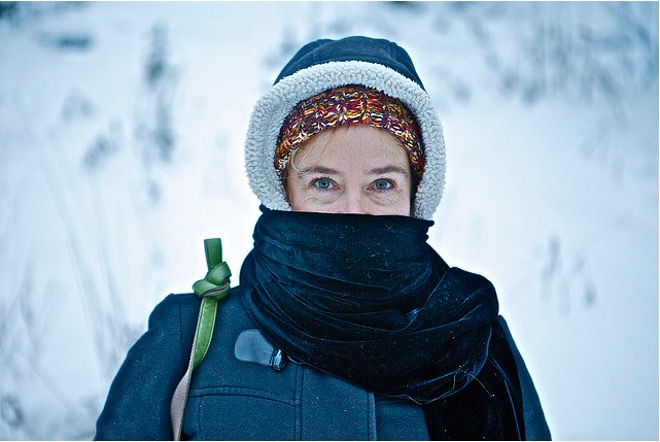 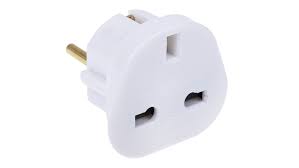 Studies
Learning Agreements – only accept digital agreements.
Please check that the responsible person is correct.
Some courses can be changed while already in Tallinn.
Preference is given to those who have the course originally in the study plan.
Some courses may start during the orientation week (sports, education)
Registration for courses in the local study information system during the first week (your physical presence is required)
Departmental (Erasmus) Coordinators
www.tlu.ee/en/departmental-erasmus-coordinators
BFM Ms Crisely Apri
School of Educational Sciences Ms Brita Smitt
School of Digital Technologies Ms Maria Saar
Sc. of Governance, Law and Society Ms Kadri Leit-Tromp
School of Humanities Ms Maris Peters

School of Natural Sciences and Health Ms Sille Silluta
Advice concerning sports courses: Ms Reeda Tuula-Fjodorov
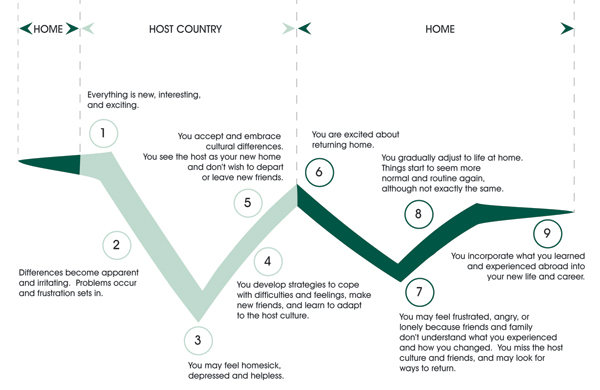 Click to edit Master text styles
Second level
Third level
Fourth level
Fifth level
[Speaker Notes: Not just one time low and high – waves.]
Ideas for coping
Accept that you cannot know everything 
Keep an open mind 
Try to do things that you did at home 
Stay in touch with family and friends at home – it is OK to miss them 
Get to know someone from the new culture 
Talk to a friend or somebody else 
Stay active – physical activity often helps
Learn from experience – but be patient, learning new things takes time
Remember the good things as well
Knowing about culture shock helps
General things to keep in mind
Being late is considered rude
We don’t normally eat at lectures
People are treated equal – no matter what their gender or age is
Respect agreements. Let the other person know if there has been a change of plans
Students are expected to be independent. University staff normally communicates directly with students, not with their parents or friends
Questions?
Email                exchange@tlu.ee

Learning agreements, studies, courses  
departmental coordinator

Dormitory 			Anita Mägi: anita.magi@tlu.ee
Thank you!